Магистерская программа
"Пожарная безопасность"
Ижевск, 2020
Основные сведения
Руководитель программы: 
Заведующий кафедрой ЗЧСиУР, к.т.н., доцент, Широбоков Сергей Валентинович
Направление подготовки:
20.04.01 Техносферная безопасность
Формы и сроки обучения:
Очно-заочная (вечерняя) - 2,5 года, заочная - 2,5 года
Цели программы:
1. Подготовить специалистов по противопожарной профилактике для учреждений, организаций и предприятий;
2. Дать профильное образование специалистам, работающим  в области пожарной безопасности;
3. Организация научных исследований и опытно-конструкторских работ в области пожарной безопасности
2
Организация учебного процесса
1. Общая инженерно-техническая подготовка
Здесь вас научат пользоваться современным инструментарием инженера:
- системным анализом, 
- автоматизированными системами проектирования,
- ГИС-технологиями и пр.
2. Профессиональная подготовка специалиста по противопожарной профилактике
Здесь вы получите знания и навыки, которые позволят вам устроиться на интересную работу и безотлагательно приступить к исполнению своих должностных обязанностей и движению по карьерной лестнице. 
Вас интересует зарплата? А мы и не скрываем: стартовая зарплата в пределах 16-25 тысяч рублей, у наиболее успешных наших выпускников она уже перешагнула рубеж в 100 тысяч рублей.
3. Научные исследования и опытно-конструкторские работы
Практически сразу, уже на первой неделе обучения, за вами будет закреплён научный руководитель, с которым вы в течение 2,5 лет будете заниматься интересующими вас разработками. 
Приветствуется продолжение работы над вашими бакалаврскими выпускными работами.
3
Отличие магистратуры от бакалавриата
1. Занимаемые должности
Согласно профессиональным стандартам магистр может занимать управленческие должности, преподавать в вузах, поступить в аспирантуру чтобы защитить кандидатскую диссертацию, а бакалавр - нет!
2. Совмещение учёбы и работы
Практически все магистранты уже работают. Поэтому учебные занятие мы стараемся по возможности проводить по вечерам.
3. Время, проведённое в Университете
Аудиторная нагрузка у магистрантов в 2 раза ниже, чем у бакалавров. Поэтому вам придётся в 2 раза больше заниматься самостоятельно!
4. Выпускные квалификационные работы
В магистратуре гораздо жёстче требования к ВКР. За неделю не напишешь!!! Поэтому уже с первой недели обучения через сквозную систему практик вы будете работать над своей диссертацией
4
СПАСИБО ЗА ВНИМАНИЕ !
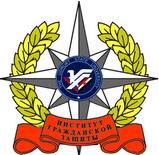 5